5
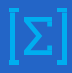 МАТЕМАТИКА
КЛАСС
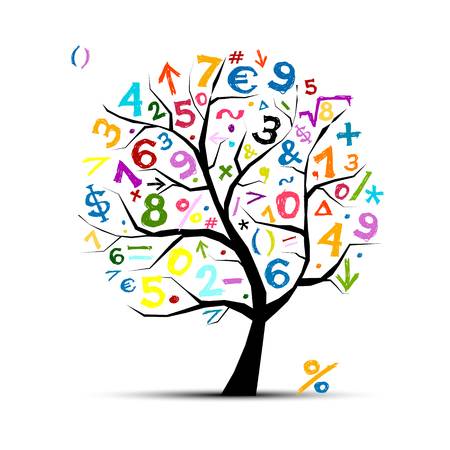 Тема: 
МЕТОД РЕШЕНИЯСОСТАВЛЕНИЕМУРАВНЕНИЙ
ПРОВЕРКА  САМОСТОЯТЕЛЬНОЙ РАБОТЫ
Решить задачу с помощью уравнения
   315. С двух полей было собрано 27 тонн хлопка. С первого поля было собрано на 9 тонн меньше, чем со второго. Сколько хлопка было собрано с каждого поля?
Решение:
1 поле – х т. хлопка
2 поле – (х + 9) т. хлопка
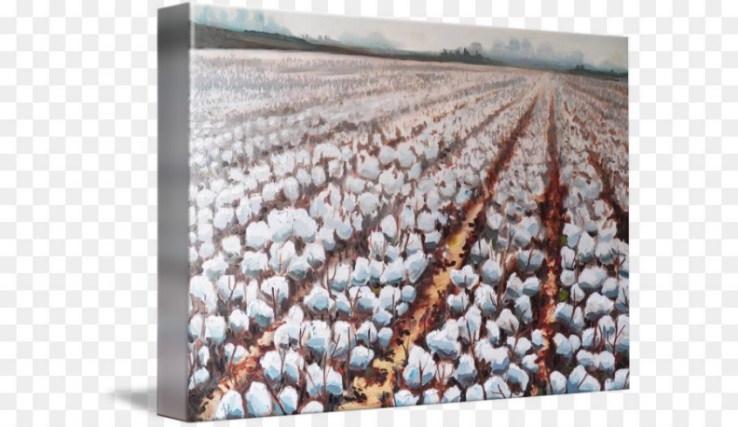 27 т.
ПРОВЕРКА  САМОСТОЯТЕЛЬНОЙ РАБОТЫ
Решение:
1 поле – х т хлопка
2 поле – (х + 9) т хлопка
1) х + х + 9 = 27
2х + 9 = 27
2х = 27 – 9
2х = 18               2) 9 + 9 = 18 (т) – со 2 поля 
х = 18 : 2                  Ответ: с 1 поля собрали  
х = 9 (т) – с 1 поля             9 тонн хлопка, со 2           			  поля – 18 тонн хлопка
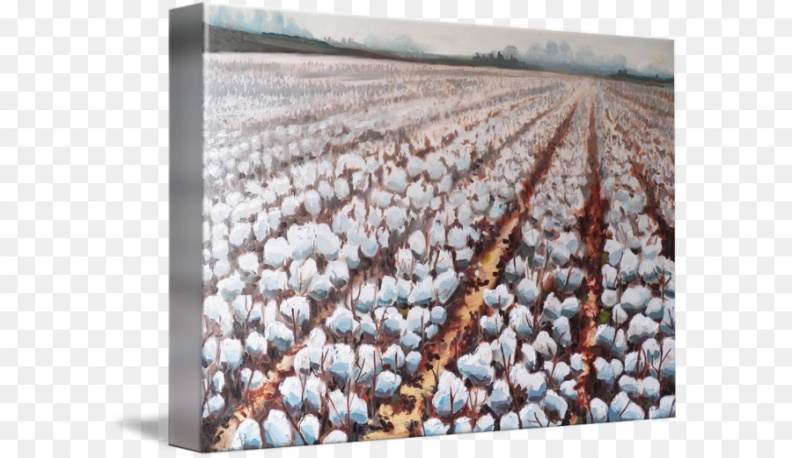 27 т
ПРОВЕРКА  САМОСТОЯТЕЛЬНОЙ РАБОТЫ
316. Смешали 8 частей воды и 7 частей соли. Сколько соли понадобится, чтобы получить 45 кг раствора? 
    Решение: х  кг – вес 1 части
     8х кг – вес воды
     7х кг – вес соли
 1) 8х + 7х = 45          2) 7 ∙ 3 = 21(кг)- вес соли
     15х = 45
      х = 45 : 15
      х = 3 (кг) – вес 1 части
   Ответ: понадобится 21 кг соли
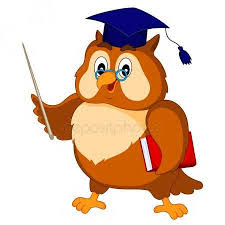 ПРОВЕРКА  САМОСТОЯТЕЛЬНОЙ РАБОТЫ
317. Мороженное состоит из 7 частей молока, 2 частей сливочного масла и 2 частей сахара. Сколько молока нужно взять, чтобы получить 1кг 210 г мороженого
Решение: х  г – вес 1 части
     7х г – вес молока
     2х г – вес масла
     2х г – вес сахара
 1) 7х + 2х + 2х = 1210    2) 7 ∙ 110 = 770 (г)-
     11х = 1210                                      молока
      х = 1210 : 11
      х = 110 (г) – вес 1 части
   Ответ: понадобится 770 г молока
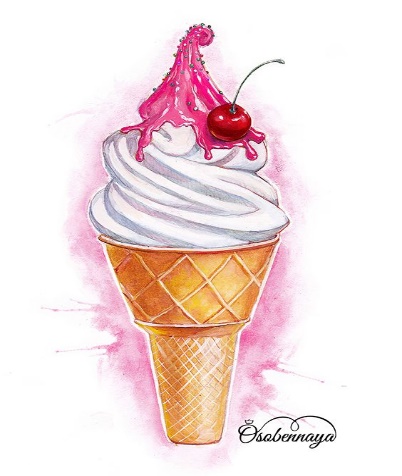 1210 г
РЕШЕНИЕ ЗАДАЧ УРАВНЕНИЕМ
313. За два дня было собрано 5350 кг картофеля. Во второй день было собрано в 4 раза больше, чем в первый. Сколько кг картофеля было собрано в первый день?
1 день – х кг 
2 день – 4х кг
х + 4х = 5350
5х = 5350
х = 5350 : 5
х = 1070 (кг)-1день  
Ответ: 1070 кг в 1 день.
5350 кг
РЕШЕНИЕ ЗАДАЧ
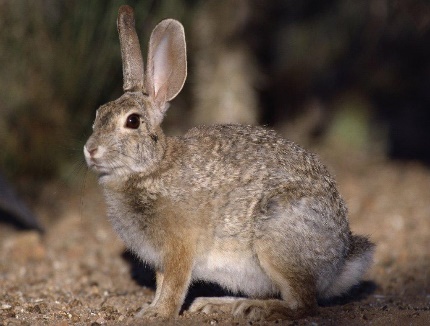 В клетке находятся фазаны и кролики. Общее число голов равно 35, а ног - 94. Сколько фазанов и сколько кроликов было в клетке?
х – кроликов
(35 – х) – фазанов
4х – ног у всех 
кроликов
2(35-х) –ног
у всех фазанов
Зная, что всего
94 ноги, сост. уравнение:
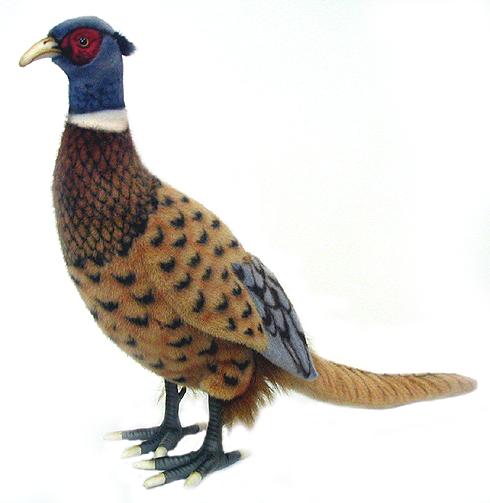 РЕШЕНИЕ ЗАДАЧ
х – кроликов                     1)  4х + 2(35 – х) = 94
(35 – х) – фазанов                 4х + 2 ∙ 35 – 2 ∙ х = 94
4х – ног у всех                       4х + 70 – 2х = 94
кроликов                                2х + 70 = 94
2(35-х) – ног                            2х = 94 – 70
у всех фазанов                      2х = 24
Зная, что всего                       х = 24 : 2
94 ноги, сост. уравнение:      х = 12 (кроликов)
                                             2) 35 – 12 = 23 (фазана)
Ответ: 12 кроликов и 23 фазана
РЕШЕНИЕ ЗАДАЧ
В классе лежат фигуры треугольников и 4-угольников. Всего  28 фигур. Сколько треугольников и сколько 4-угольников, если количество всех углов 90.
 х  штук – 4-угольников
 (28 – х) штук – 3-угольников
4х – количество всех углов
4- угольников
3(28 – х) – количество всех углов 3-угольников
Зная, что всего 90 углов, составим уравнение:
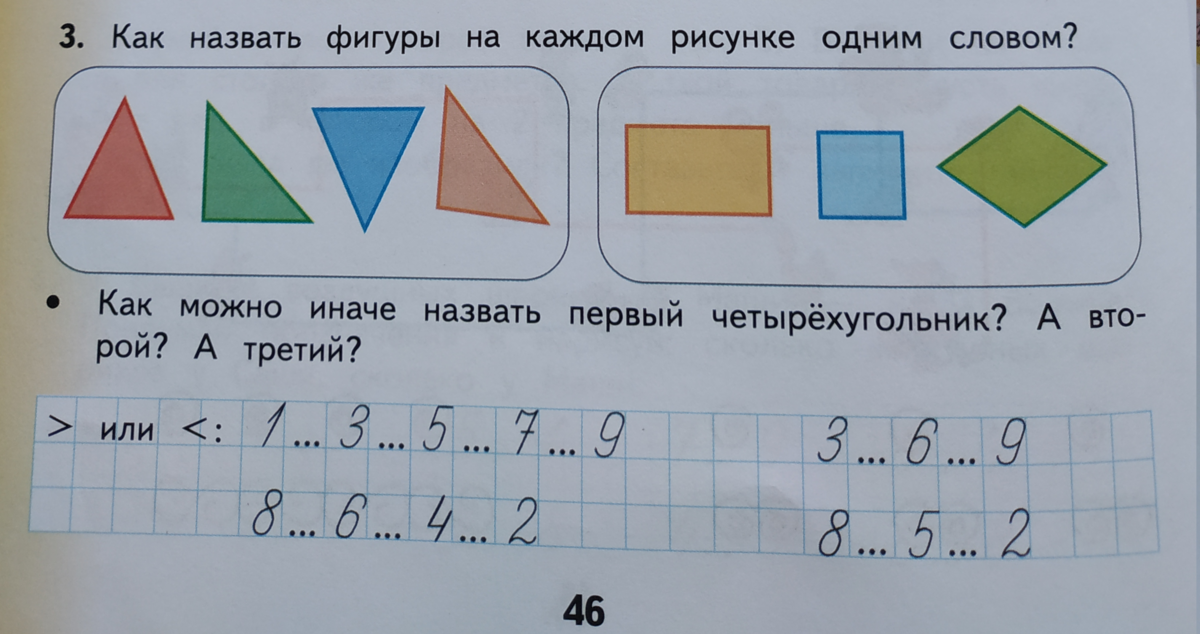 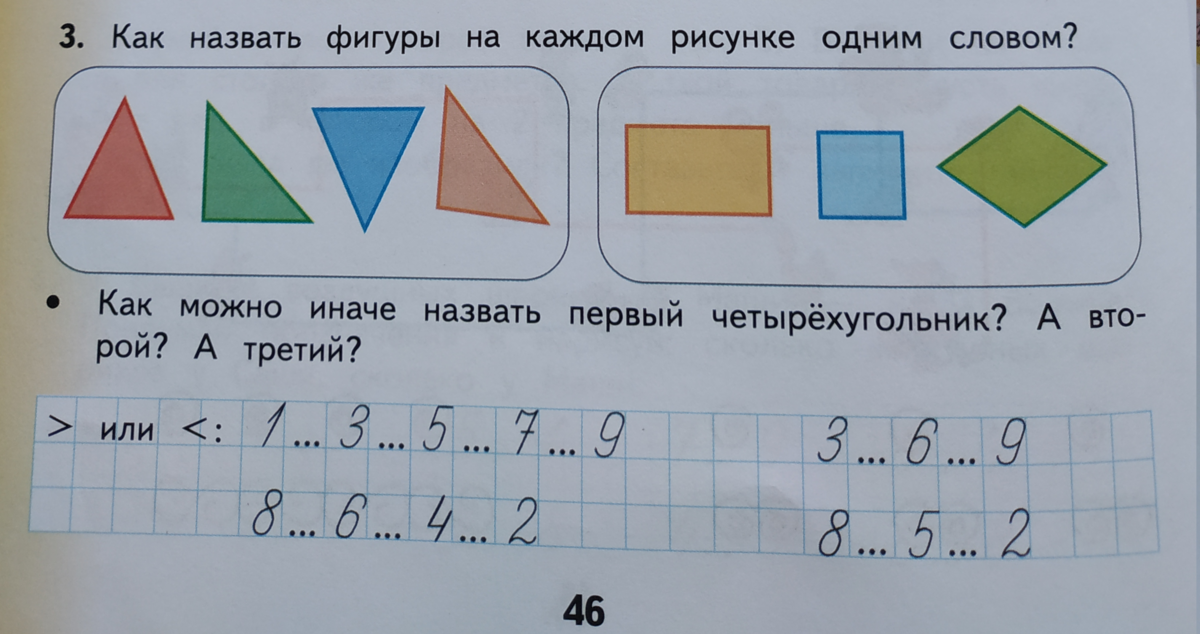 РЕШЕНИЕ ЗАДАЧ
1) 4х + 3(28 – х) = 90
4х +3 ∙ 28 – 3 ∙ х = 90
4х + 84 – 3х = 90
1х + 84 = 90
1х = 90 – 84
1х = 6
х = 6 : 1
х = 6 (штук) – 4-угольников
2) 28 – 6 = 22 (штуки) – 3 –угольников
Ответ: 6 четырёхугольников и 22 треугольника
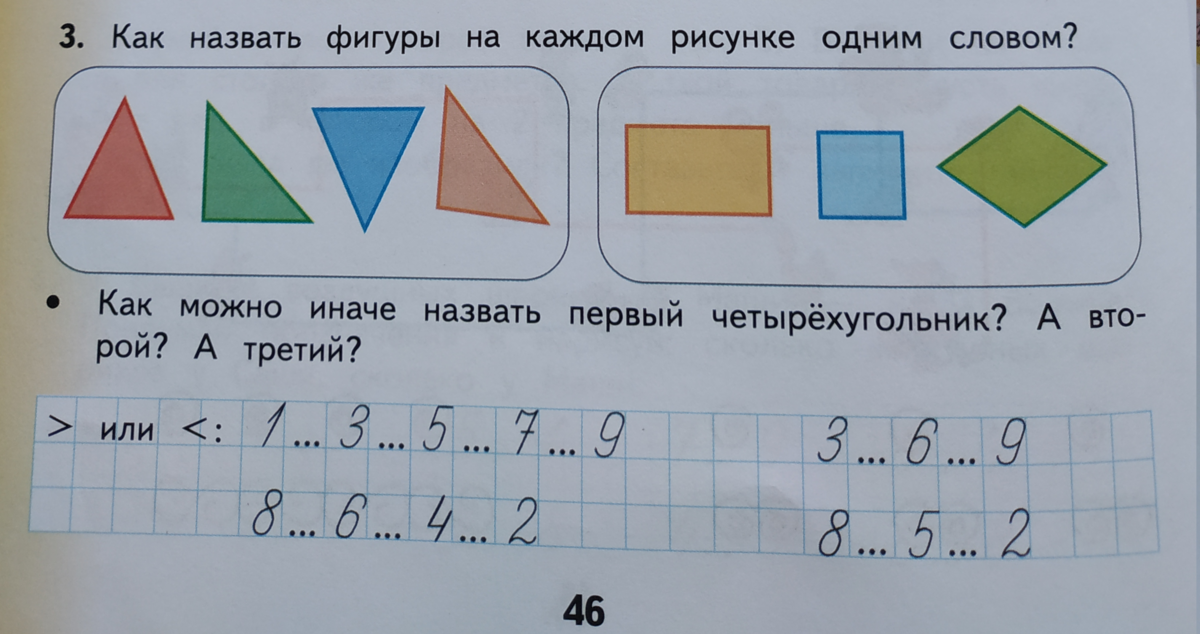 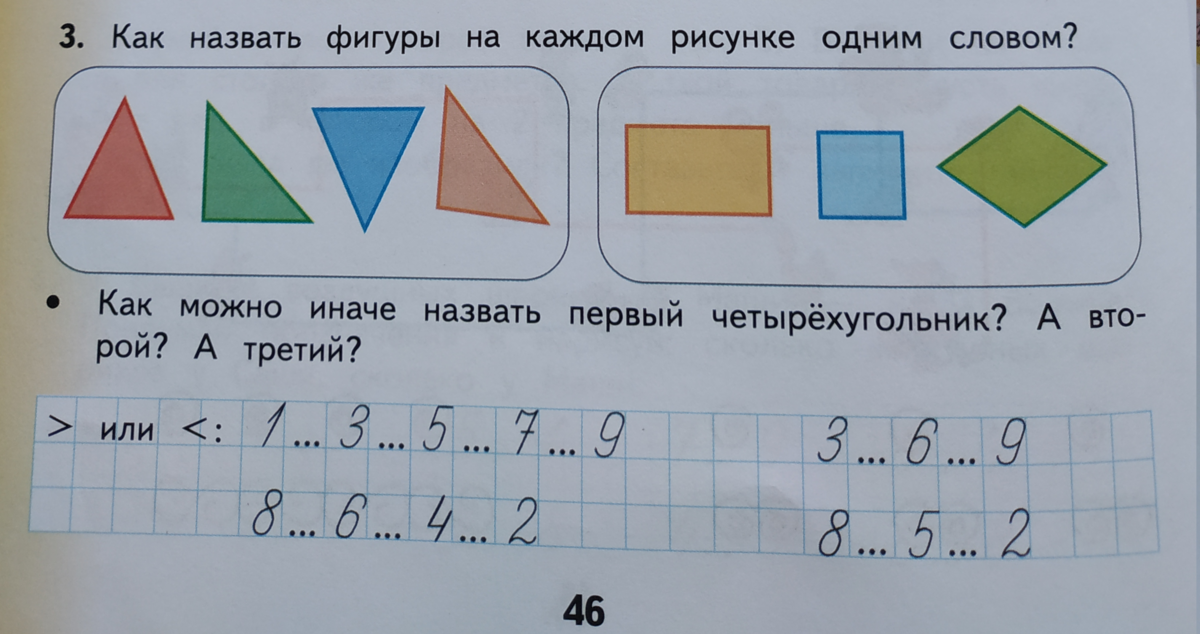 ЗАДАНИЯ ДЛЯ САМОСТОЯТЕЛЬНОЙ РАБОТЫ
319. В заповеднике всего 24 верблюда. Некоторые из них одногорбые, остальные двугорбые. Если количество горбов всех верблюдов ровно 41, то определите количество одногорбых верблюдов.
(х- количество двугорбых, (24 – х)- кол. одногорбых) 
   320. В классе 30 учеников. Если каждая девочка соберет по 3 кг макулатуры, а каждый мальчик - по 
5 кг, то весь класс соберет 122 кг макулатуры. Сколько в классе девочек и сколько мальчиков? 
(х-количество мальчиков, (30 – х) - кол. девочек)